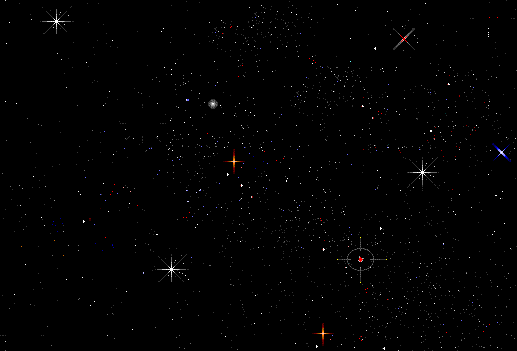 Compliments for You
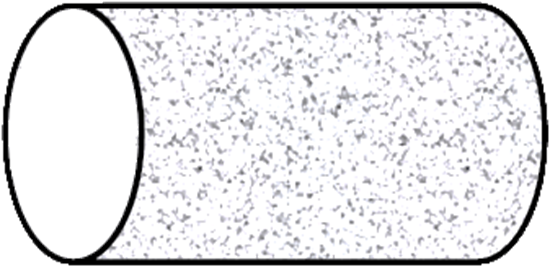 Magic Tube
Интерактивная лексическая игра-тренажёр от Awesome the Owl
для активизации лексики по теме «Adjectives» 
на английском языке для 7-11 классов
Автор:
Ольга Михайловна Степанова
учитель английского языка 
МБОУ «Цивильская СОШ №1 
имени Героя Советского Союза
 М.В. Силантьева»
города Цивильск Чувашской Республики
2016
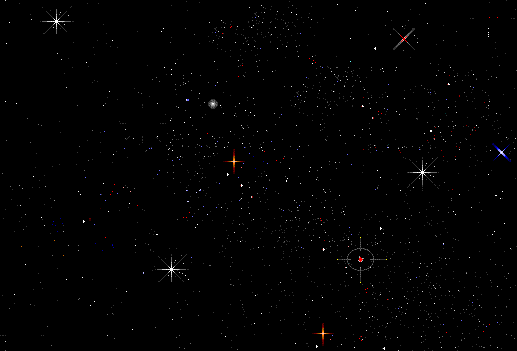 Hi!
Let’s play MAGIC TUBE game!
Haw can you remember or
 you have already remembered 
the new words 
from the topic ‘Adjectives’ ?
Learn how to make a compliment!
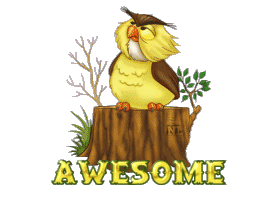 Let’s Start!
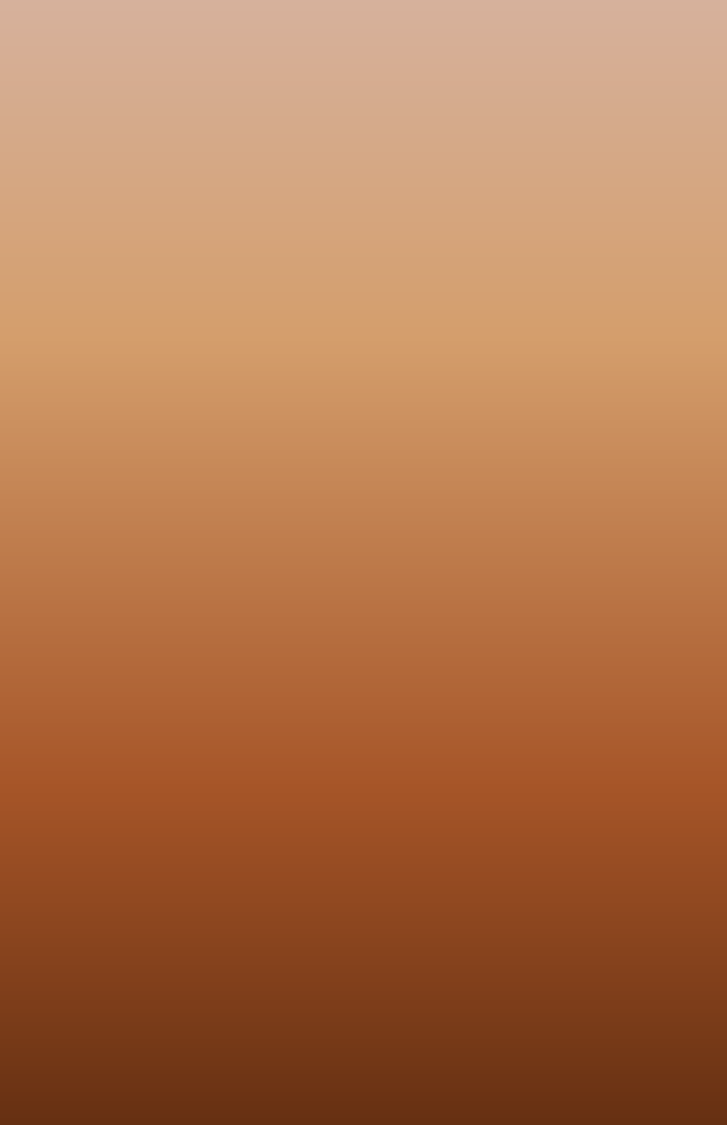 Ты такой …           You are so …
способный     capable
заботливый    careful
смелый            brave
нежный          tender,
                         gentle
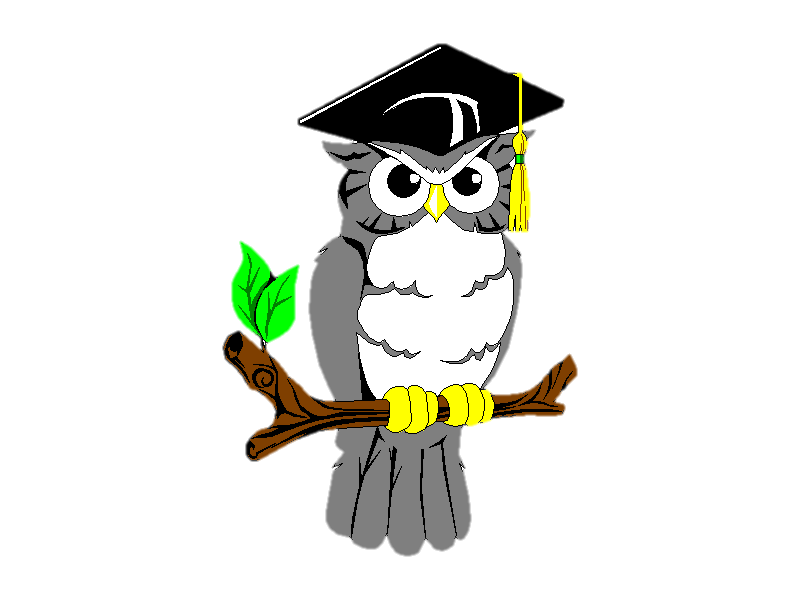 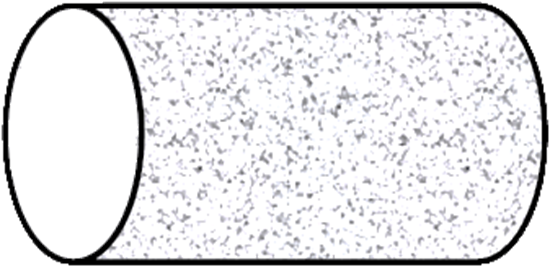 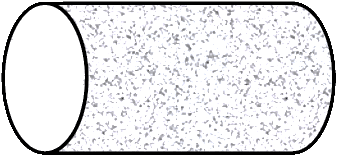 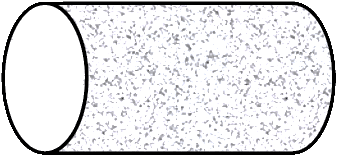 Ты такой …
            You are so …
щедрый    generous
добрый       kind
счастливый  happy
честный     honest
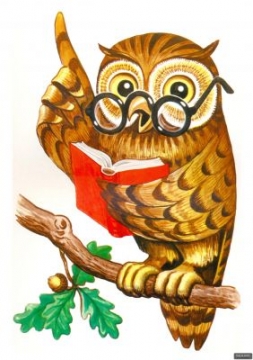 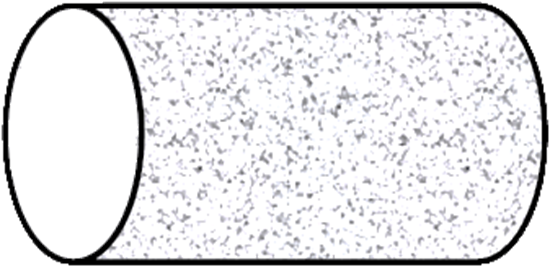 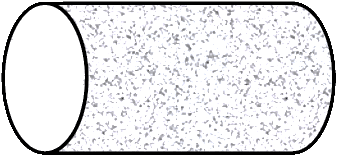 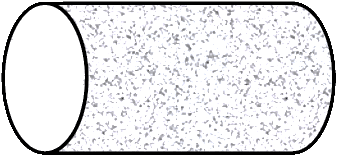 Ты такой …
            You are so …
удачливый    lucky
надежный reliable
мудрый       wise
серьезный  serious
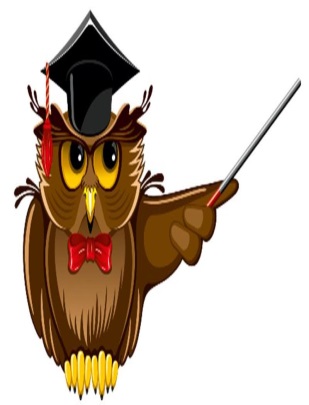 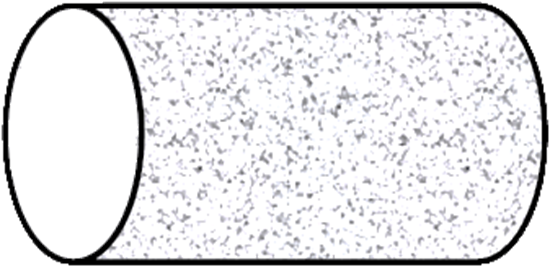 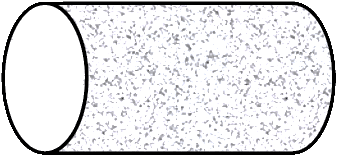 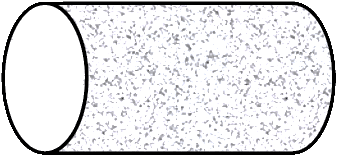 Ты такой …           You are so …
сильный     strong
искренний sincere
вежливый   polite
благородный  noble
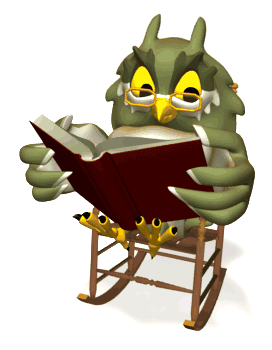 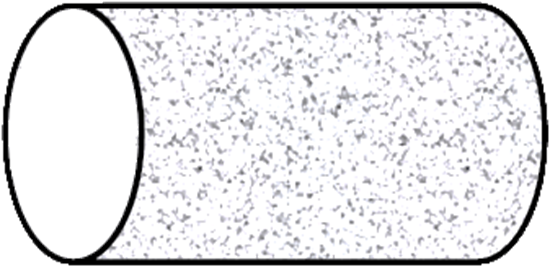 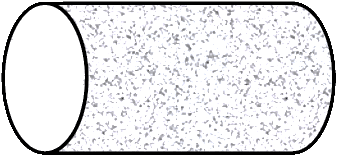 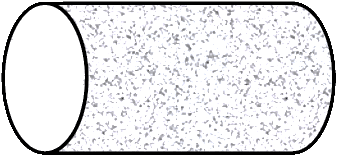 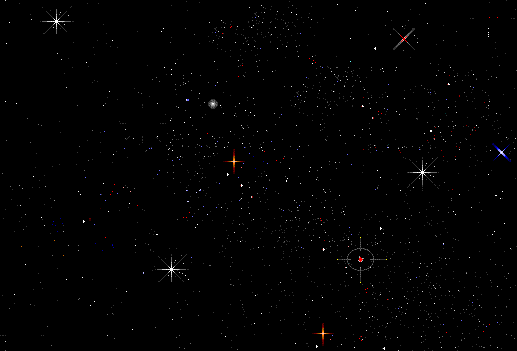 EXIT
You are so bright!
Well done!
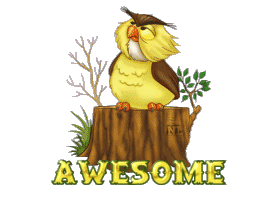 Интернет-ресурсы:
В презентации использован технологический приём «Волшебная труба» Жакулиной И.В. 
 http://zhakulina281209.blogspot.com/2010/09/ms-powerpoint.html 
 а также картины и изображения :

http://i80.beon.ru/34/81/2628134/42/101689942/09092628e7ea23f4cfe6451f74218fa8.gif
http://img.espicture.ru/25/mudraya-sova-kartinki--dlya-deteyy-3.jpg
http://www.aurora-nsk.ru/files/node_images/1f2983a8450ffd97.jpg
http://gymnasium31.ru/images/OWL.gif
http://4.bp.blogspot.com/_vT9kb0nSJDg/R8VMU7nVM1I/AAAAAAAADEE/THRkrX8kvN8/s400/buho_lector_en_mecedora_md_wht.gif
http://3.bp.blogspot.com/-AVGybMRuyEw/VIrHh4GSAQI/AAAAAAAAWgY/ptvEqNKcy28/s1600/0_5118c_36d31a2c_L.gif
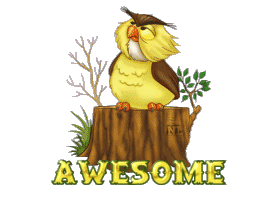